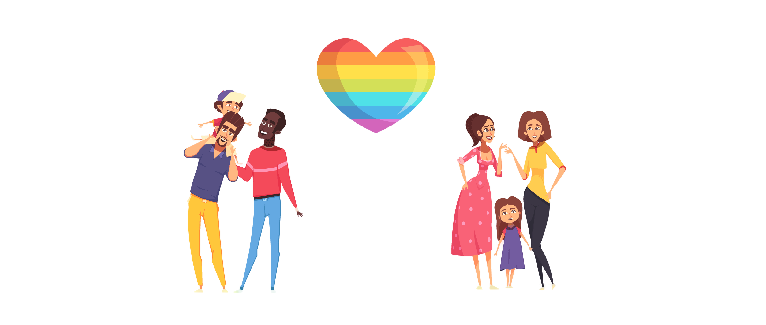 L’évolution de la jurisprudence de la Cour européenne des droits de l’Homme sur la vie familiale du couple homosexuel
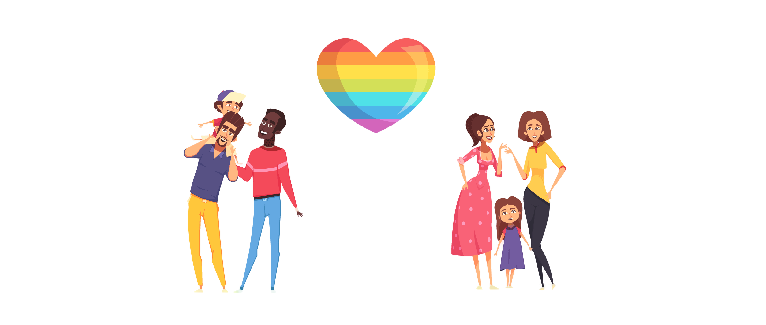 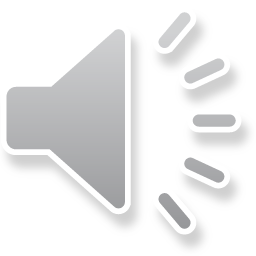 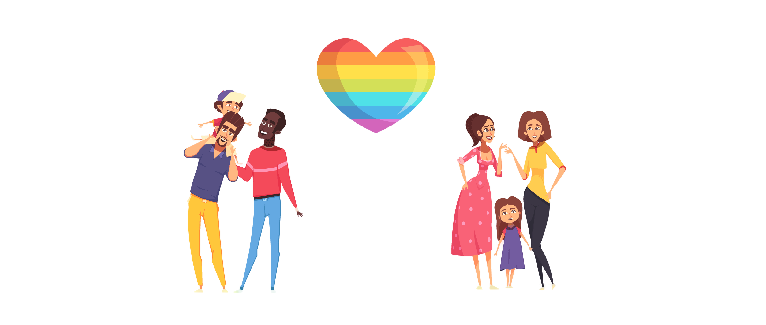 Approche de la Cour européenne
« Dudgeon c/ Royaume-Uni » 22 octobre 1981
Première approche de la Cour
« Schalk et Kopf c/ Autriche » 24 juin 2010
Reconnaissance vie familiale
Reconnaissance vie familiale en l’absence de cohabitation
« Vallianatos et autres c/ Grèce » 7 novembre 2013
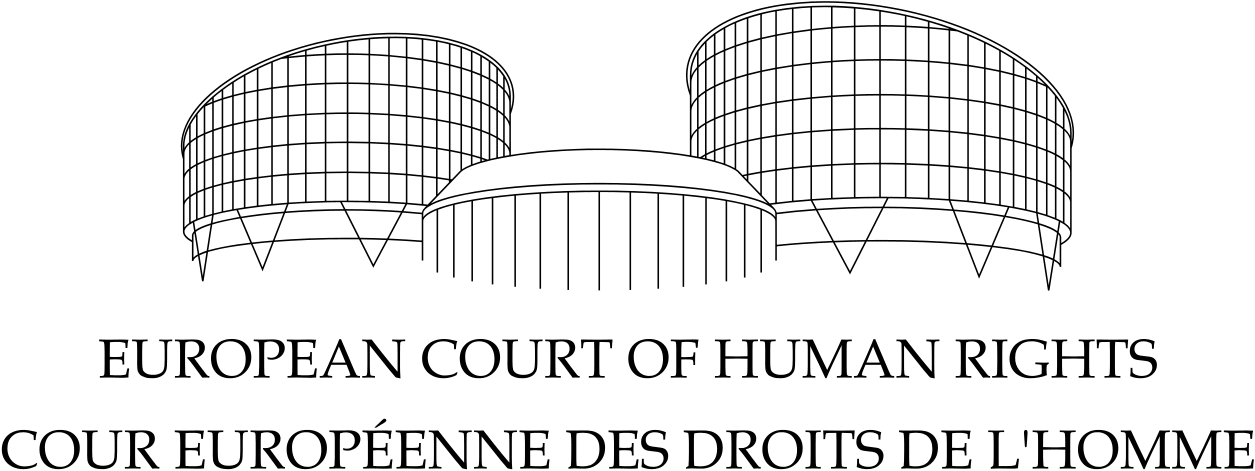 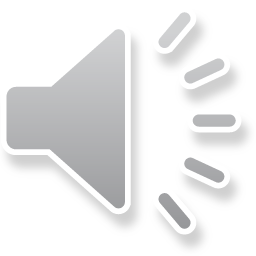 Jurisprudence constante
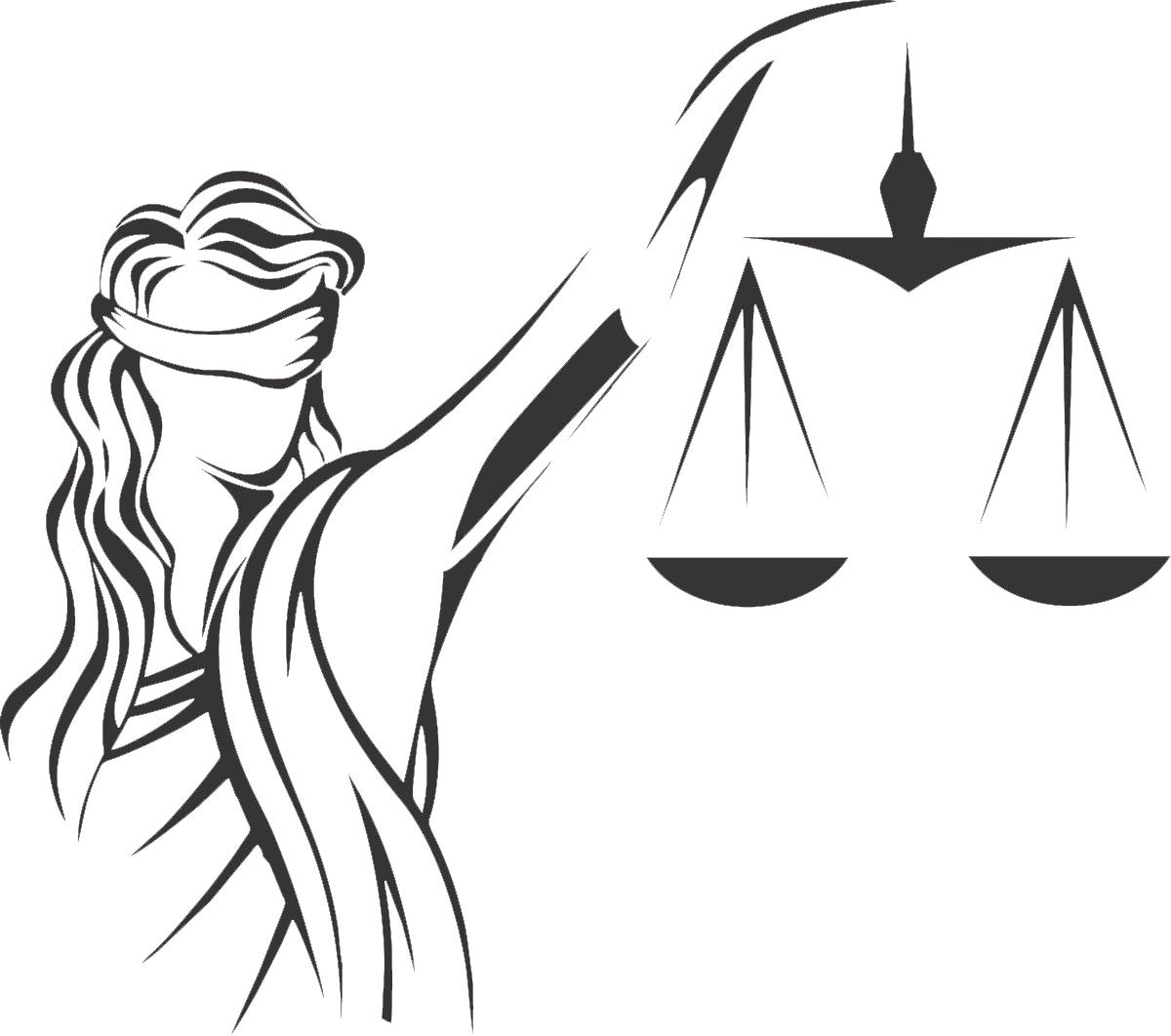 Droits parentaux
Mère : « Salgueiro Da Silva Mouta c/ Portugal » 21 décembre 1999
Discrimination selon l’orientation de l’un des parents => interdit
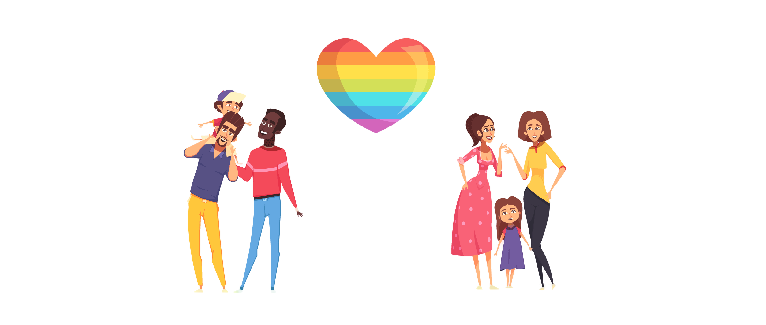 Père : « X. c/ Pologne » 16 septembre 2021 => même solution
« Halier et autres c/ France » 12 décembre 2017
Limitation des droits parentaux
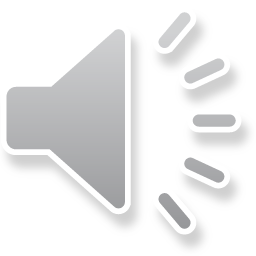 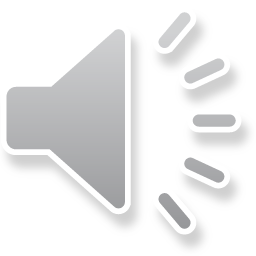 « Bonnaud et Lecoq c/ France » 6 février 2018
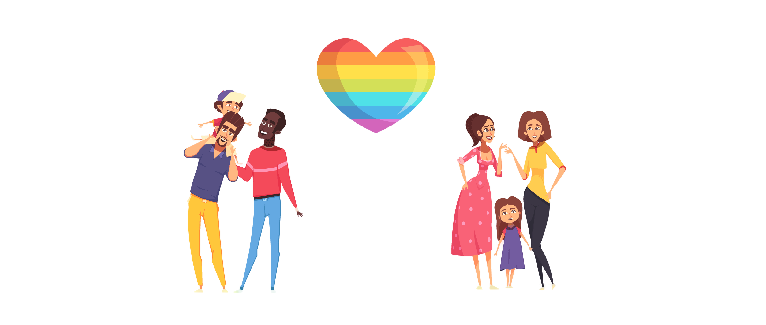 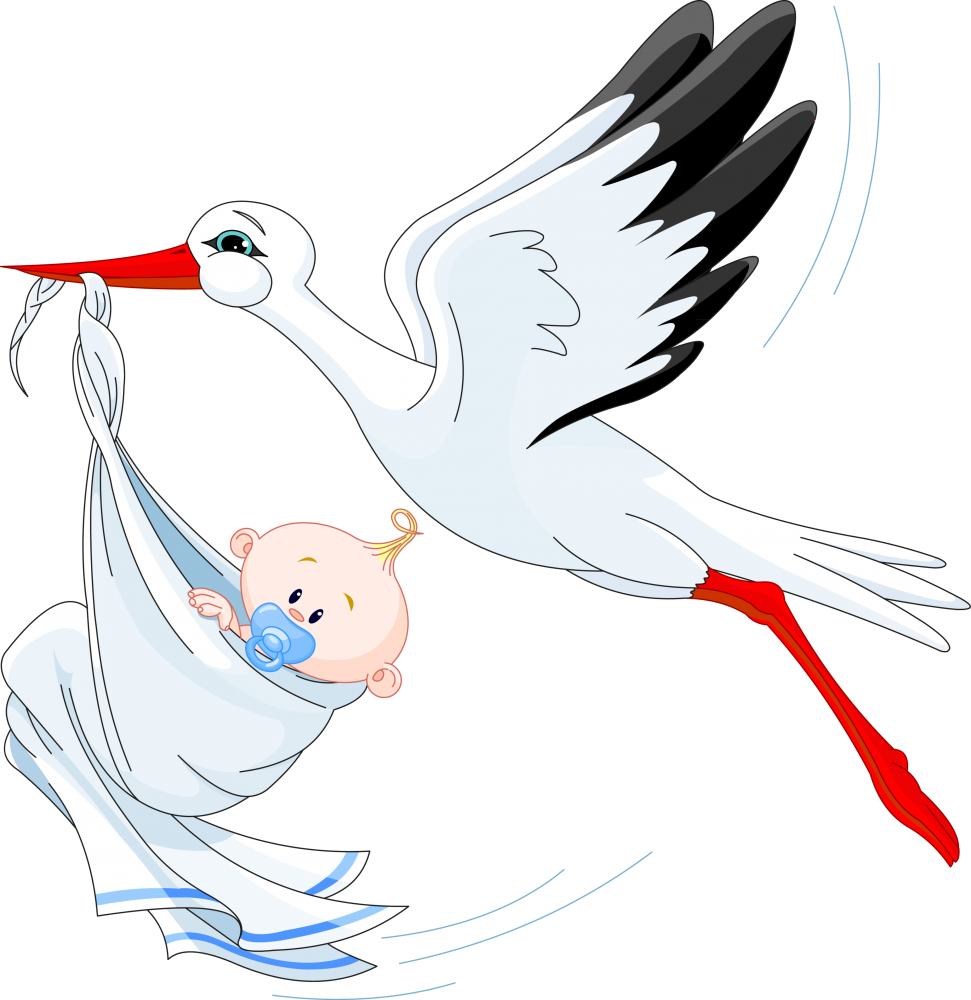 Adoption
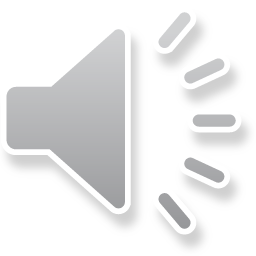 Discrimination de l’adoption par le conjoint du parent biologique de l’enfant selon l’orientation sexuelle => interdit
Reconnaissance du lien de filiation entre le père d’intention homosexuel et l’enfant (GPA)
Adoption progressivement reconnue
Adoption simple limitée aux époux en France
15/03/2012« Gas et Dubois c/ France »
22/11/2022
« D.B. Et autres c/ Suisse »
19/02/2013
« X. et autres c/ Autriche »
26/02/2002
« Fretté c/ France »
22/01/2008
« E.B. c/ France »
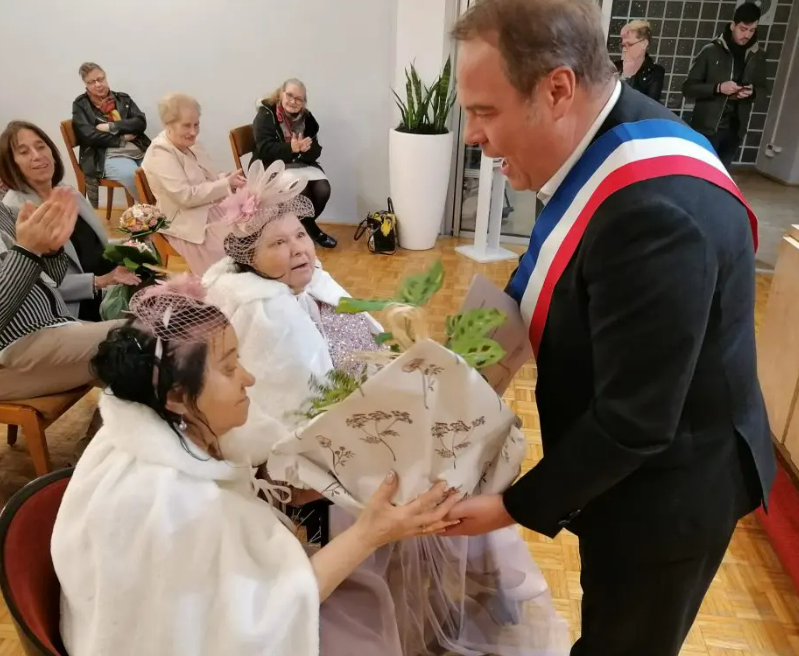 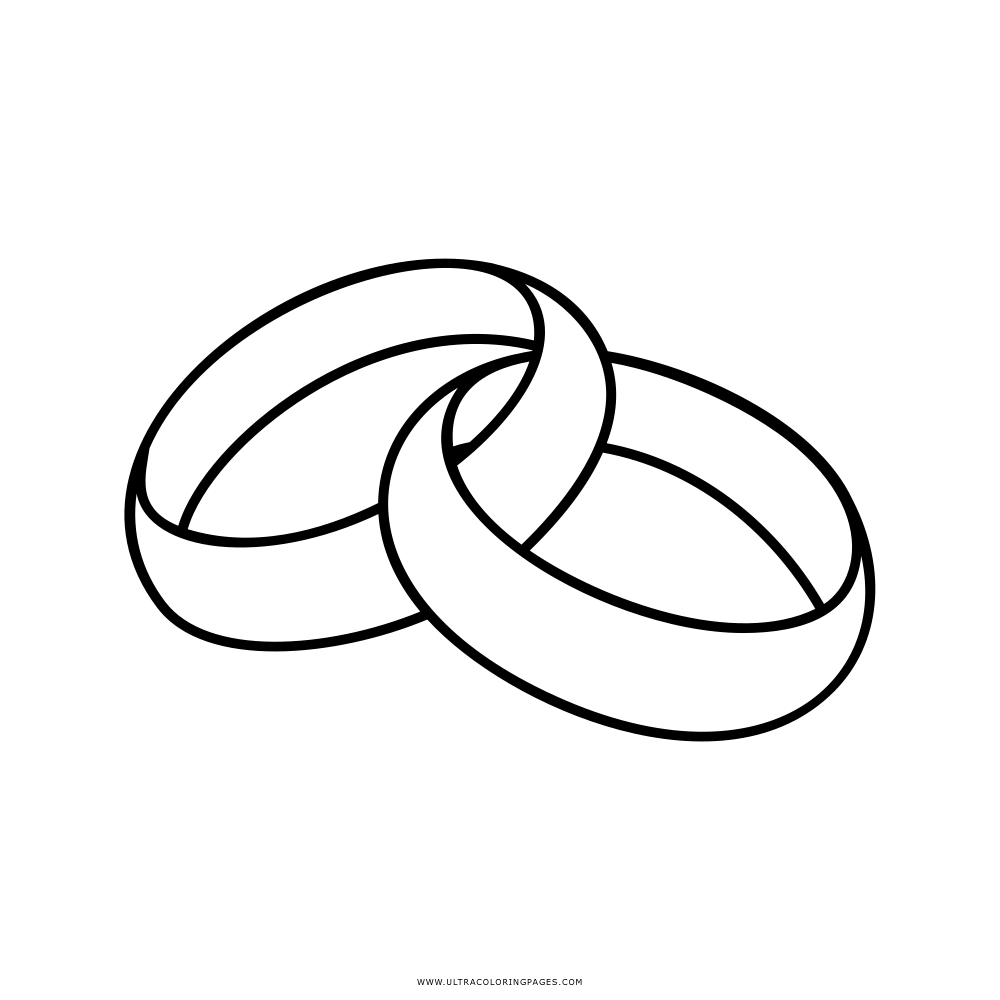 Mariage
« Schalk et Kopf c/ Autriche » 24 juin 2010
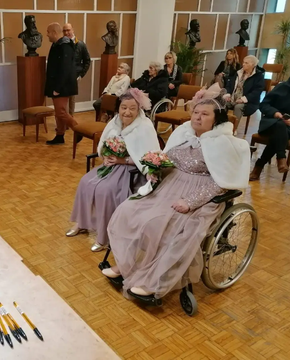 NEUTRE
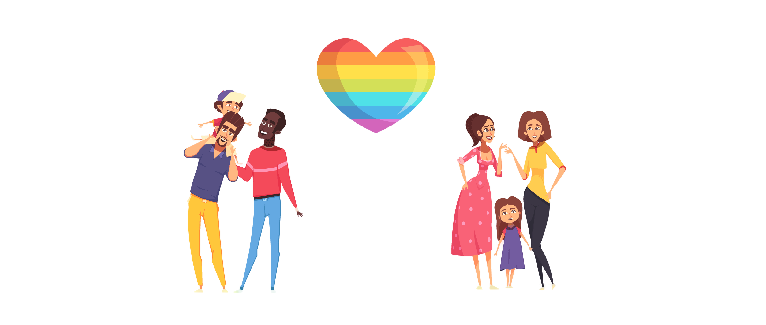 « Chapin et Charpentier c/ France » 9 juin 2016
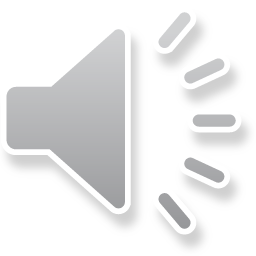 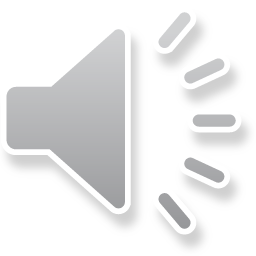 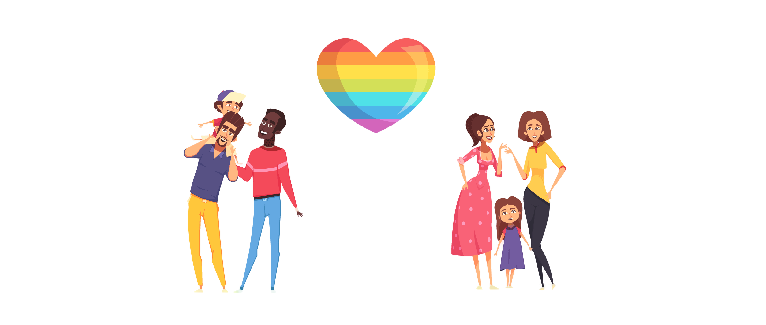 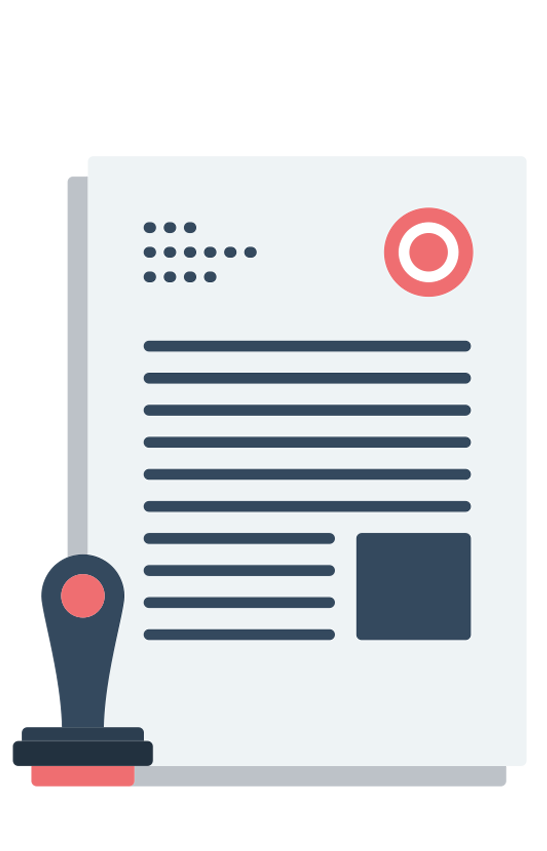 Autres statuts juridiques
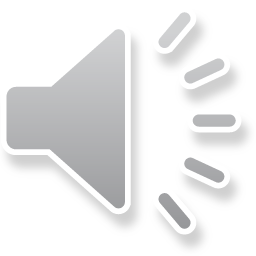 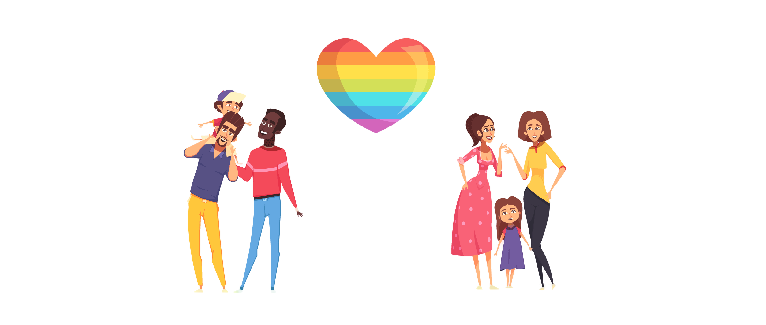 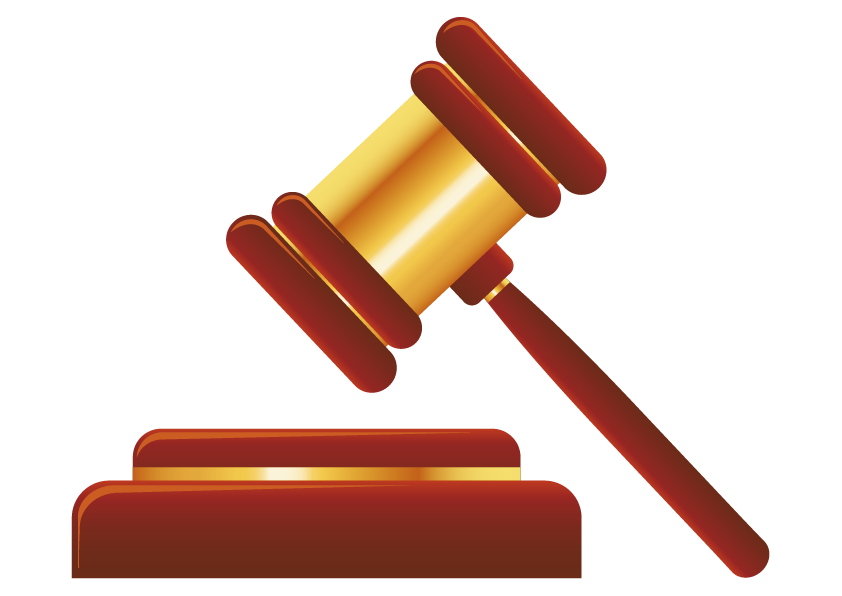 Conclusion
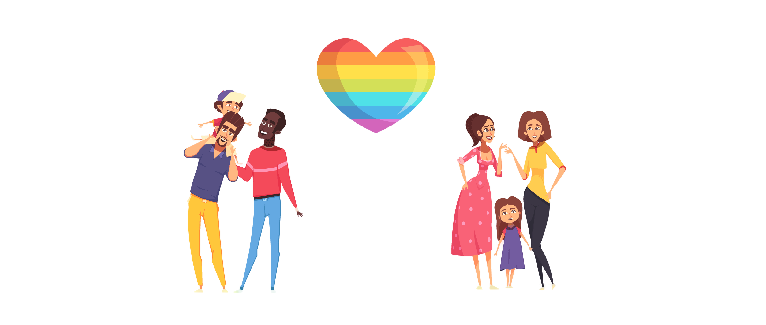 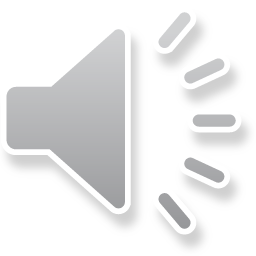